ИТОГОВОЕ СОЧИНЕНИЕ ПО ЛИТЕРАТУРЕ: теория и практика
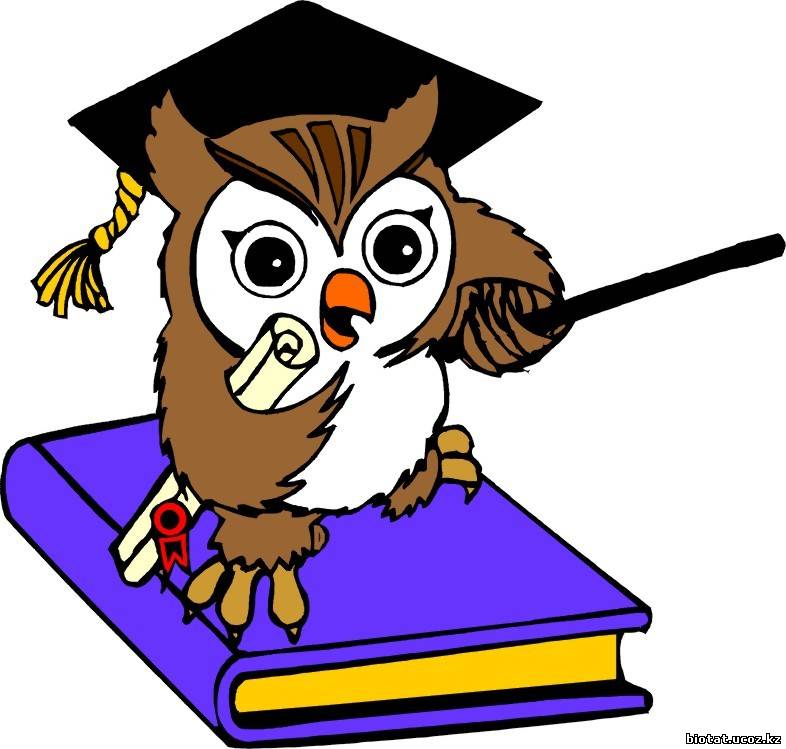 СОЧИНЕНИЕ
А что есть чтение – 
как не разгадывание, 
толкование, 
извлечение тайного, 
оставшегося  за строками, 
пределом слов?
 
М.И. Цветаева
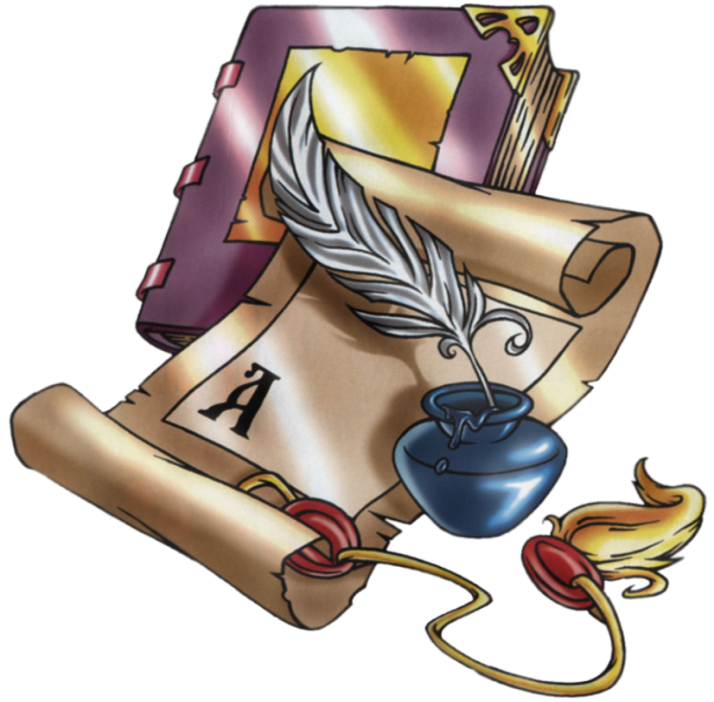 КРИТЕРИИ
Соответствие теме
Аргументация. Привлечение литературного материала
Композиция и логика рассуждения
Качество письменной речи
Грамотность
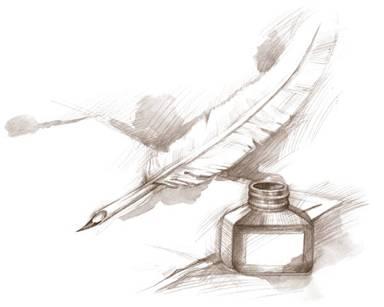 ПАМЯТКА ДЛЯ НАПИСАНИЯ СОЧИНЕНИЯ
Осмысление выбранной темы.
Отбор произведений, эпизодов, героев.
Анализ отобранных фактов с точки зрения полноты раскрытия темы.
Выбор модели  сочинения.
Выбор вступления.
Выбор заключения.
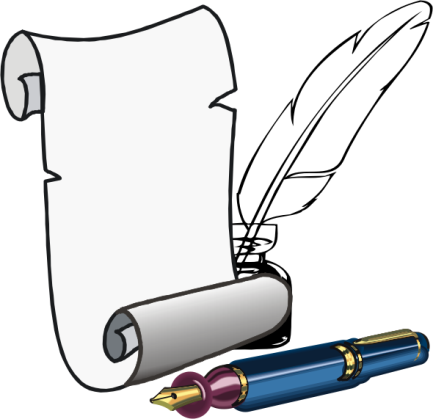 Особенности формулировки тем сочинения
тема - вопрос
Почему человеку важно не запятнать свою честь?
Что такое семейные традиции и зачем они нужны?
Чем люди живы?
Какие вопросы волнуют человека в любую эпоху?
Что значит быть верным долгу?
Когда нужно сдерживать душевные порывы?
тема - цитата
«Я люблю, и значит – я живу…» (В.С. Высоцкий)
«Кто говорит, что на войне не страшно, тот ничего не знает о войне» (Ю.В. Друнина)
Согласны ли Вы с утверждением У. Шекспира: «Влюбиться можно в красоту, но полюбить – лишь только душу»?
Подтвердите или опровергните слова 
    В.  Скотта: «В жизни нет ничего лучше 
    собственного опыта».
тема - утверждение
Война и дом.
Роль родительского наставления в жизни человека.
Природа и  внутренний мир человека: созвучие и диссонанс.
Сохранить человечность на войне…
Произведение о войне, которое Вас взволновало.
ВСТУПЛЕНИЕ
вопросное вступление
Чем для человека является литература? Способ отвлечься от проблем? Источник знаний? На эти вопросы каждый из нас ответит по-своему. Могу сказать, что для меня литература – это «верный советчик». В своих любимых произведениях, даже перечитывая их много раз, я нахожу своеобразную помощь.
понятийное  вступление
Герои русской литературы всегда в пути. По дороге «туда»   и  «обратно» в «Слове о полку Игореве», «в»  и  «из»  дома Фамусова, на войну, в погоне за жизнью…  Понятие «дорога» подразумевает движение.
понятийное  вступление
Быть верным – сложный выбор и тяжёлый труд. Невозможно сразу родиться преданным и верным. Эти качества можно лишь воспитать в себе, и огромную роль в самовоспитании играет чтение.
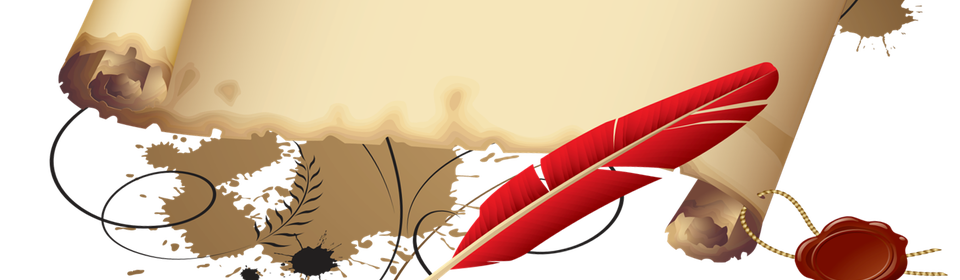 цитатное вступление
«Любовь – это бесценный дар», − писал Л.Н. Толстой.  Однако истинная любовь приходит к людям редко, и , к сожалению, не все могут оценить этот подарок жизни. Ведь для того, чтобы в человеке пробудилось это высокое чувство, в нём постоянно должна совершаться внутренняя работа. Какие качества раскрываются в человеке, познавшем силу любви? Ответ на этот вопрос читатели с давних пор ищут на страницах произведений.
лирическое вступление
Холодный зимний вечер. Темная лестничная площадка. Вы поднимаетесь и нащупываете замочную скважину. Стук. Приоткрывается дверь, и вас обдаёт теплым светом, запахом и уютом до боли знакомой прихожей. Вы только перешагнули за порог, а вас уже встречают ваши родные и близкие: бабушка или мама, дочка или сыночек, может быть,  муж или жена. И на душе, несмотря на все невзгоды, холод за окном, становится тепло и уютно. Именно такая картина всплывает в моем воображении, когда я размышляю, как же выглядит настоящая крепкая семья?
ЗАКЛЮЧЕНИЕ
ЗАКЛЮЧЕНИЕ
Настоящую семью, по моему мнению, должны отличать две главные ценности – любовь и взаимопонимание.

	Великие гуманисты и писатели говорили: «Красота спасёт мир». В это очень хочется верить. Пока сохраняется потребность приобщения к прекрасному,  живёт душа и  человек может противостоять дисгармонии.
СПОСОБЫ ПРИВЛЕЧЕНИЯ ТЕКСТА ЛИТЕРАТУРНОГО ПРОИЗВЕДЕНИЯ
Целое произведение
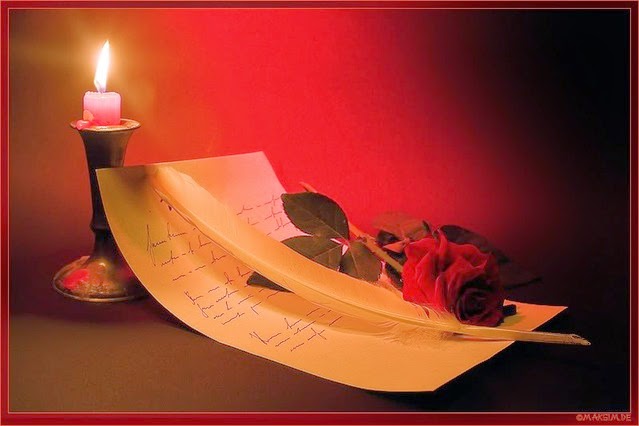 Юрий Васильевич Буйда«Синдбад Мореход»
Олег Олегович Павлов (1970 – 2018) – русский писатель
рассказ Олега Павлова «Конец века»
СОБОРНЫЙ
всеобщий, совместный, 
совершаемый всеми
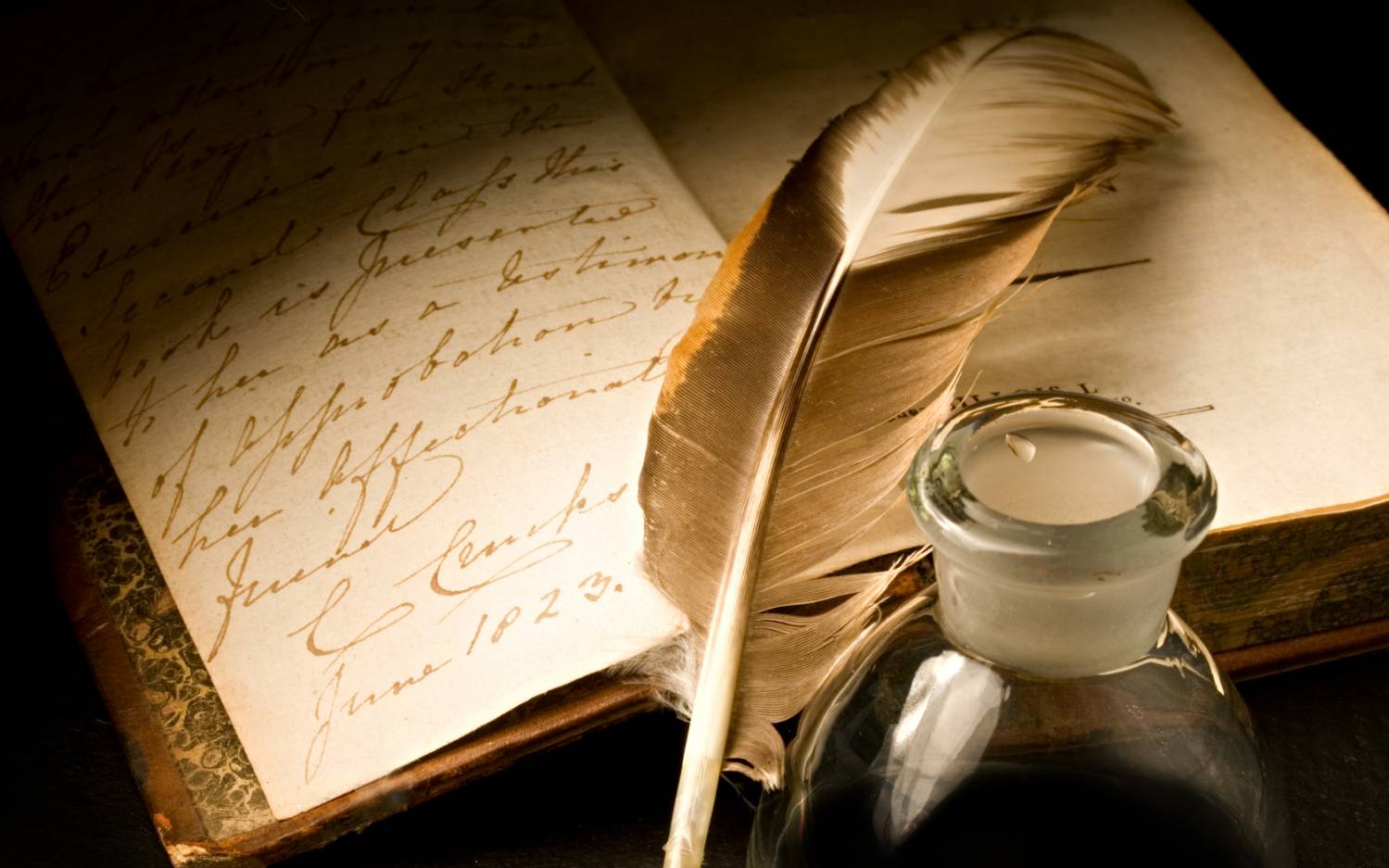 Антонина
греч. antao - 
 «вступающая в бой», «состязающаяся в силе», «противостоящая», «противница», «достойная похвалы»
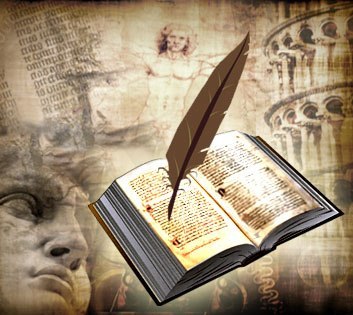 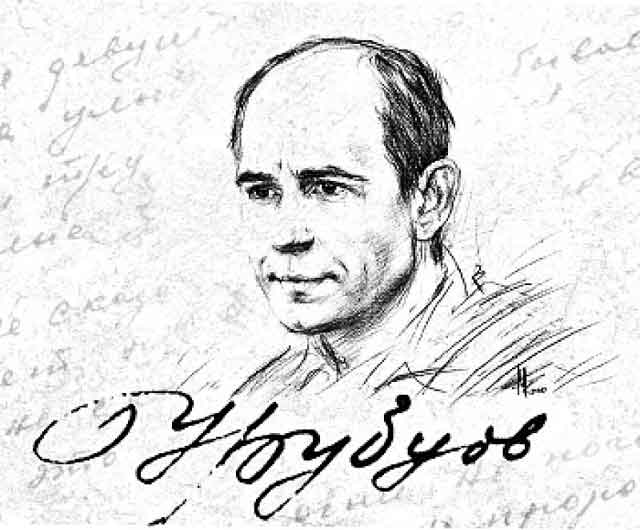 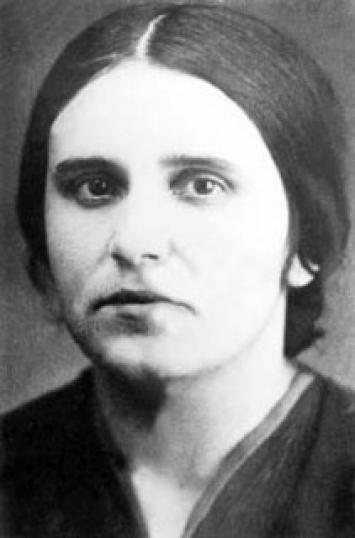 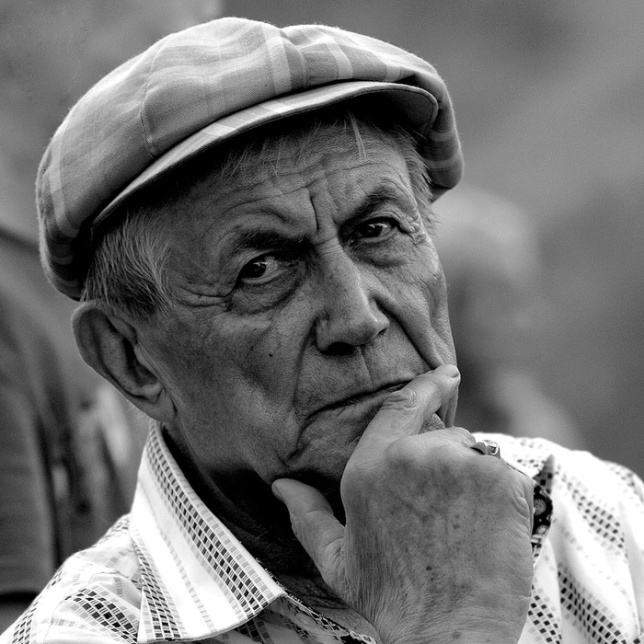 Герой /герои
Портрет
Речевая характеристика
Пейзаж
Интерьер
Авторское отношение к персонажу
Поступки
Чувства, мысли
Мнение других героев
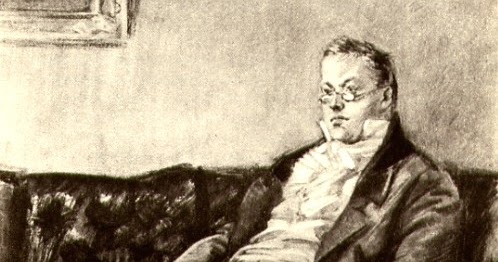 Вспомним героевАндрей Болконский
салон А.П. Шерер
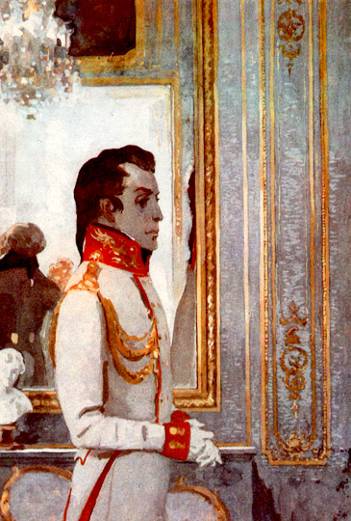 Т.1, ч.1, гл.3,4
Портрет
Настроение, внутреннее состояние
Встреча с Пьером
       Работа с текстом
1.Обратите внимание на  словосочетания, которые передают настроение князя Андрея.
2. Какое выражение лица было у князя Андрея, когда он обращался к гостям Шерер, к жене и к Пьеру? 
3. Как вы думаете, почему улыбка князя при обращении к Пьеру была “неожиданно-добрая”?
4. Почему во время спора Пьера с виконтом князь Андрей с улыбкой посматривал то на Пьера, то на виконта, то на хозяйку?
5. Почему разговор о Наполеоне, который ведут гости и который потом продолжит Пьер, князю Андрею не интересен? Разве он втайне не мечтал повторить путь Наполеона?
прощание с отцом
Т.1,ч.1, гл.25
Семья Болконских
Завет отца
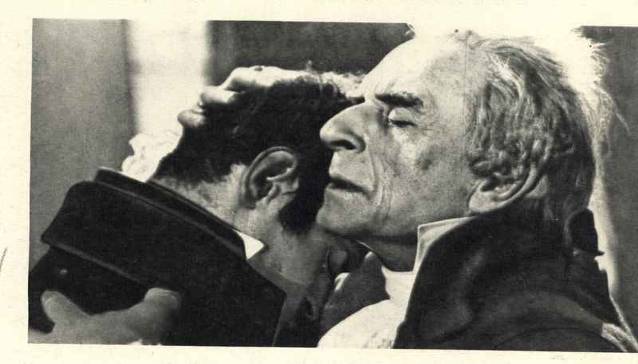 службаАустерлиц
Т.1, ч.2, гл. 19, 20,21
Т.1, ч.3, гл. 11, 12, 15, 16,19
Служба князя Андрея
Отличие Андрея  от штабных типа Несвицкого и Жеркова
Впечатление, которое производит Тушин на князя Андрея
Князь Андрей в штабе Багратиона
Аустерлицкая битва
Подвиг Андрея
Небо Аустерлица
Работа с текстом
1. Как внешне изменился князь Андрей, находясь в армии? Почему?
2. Каково отношение к нему Кутузова и товарищей-сослуживцев?
3. Как относился князь Андрей к делу? 4.Почему так рассердился он на глупую шутку Жеркова?
5. Тайные мечты князя Андрея — главная причина того, что он на войне (т. 1, ч. 3, гл. 12).
6. Подвиг князя Андрея (гл. 16). Почему он испытывал такие, казалось бы, противоречивые чувства: стыд, злобу, наслаждение?
7. Почему переменился князь Андрей, находясь в армии, и в чём истинные причины того, что он оказался на войне?
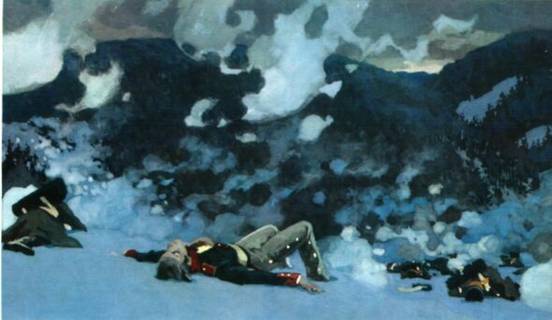 возвращение из плена
Т.2, ч.2, гл. 1 – 9 
Внутреннее состояние, чувства, мысли, решения
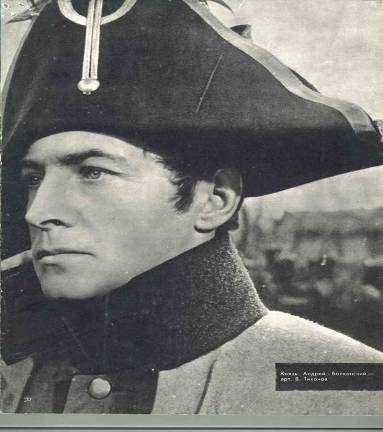 разговор с Пьером
Т.2, ч.2, гл. 11 – 12 
       Т.2, ч.3, гл.1, 11
Основные моменты разговора
Слова Пьера
Мировоззрение Андрея
Влияние слов Пьера
      Работа с текстом
1. Встреча с Пьером. Какие перемены замечает Пьер  в князе Андрее? (т. 2, ч. 2, гл. 11).
2. Что говорит князь Андрей о переменах в своих взглядах на жизнь?
3. Что понимал под “жить для одного себя” князь Андрей? Чем он занимался (т. 2, ч. 2, гл. 8; т. 2, ч. 3, гл. 1)?
4. Каков взгляд князя Андрея на крестьян, на крепостное право? Каковы его практические шаги в этом направлении? (т. 2, ч. 3, гл. 11; т. 2, ч. 3, гл. 1).
5. Разговор с Пьером на пароме. Почему свидание с Пьером для князя Андрея “было эпохой, с которой началась… во внутреннем мире его новая жизнь” (гл. 7)?
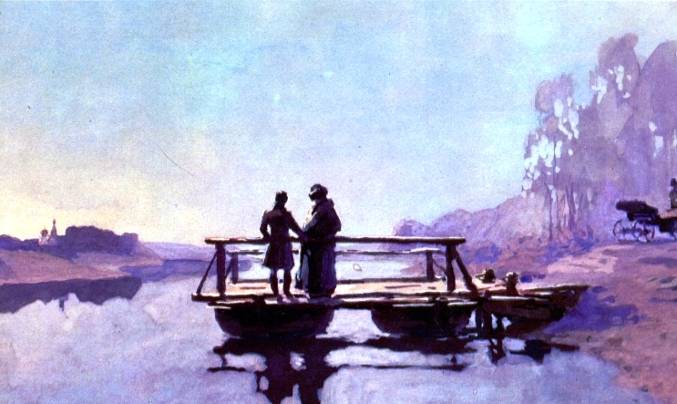 поездка в Отрадное
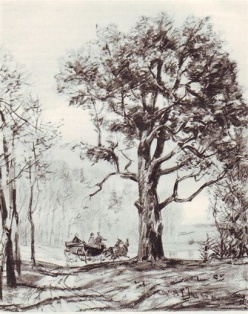 Т.2, ч.3, гл.1,2,3
 «Две встречи» князя Андрея с дубом
Ночь в Отрадном
Чувства, мысли Андрея
           Работа с текстом
1. Первая встреча со старым дубом. Какие детали в описании дуба выделяет Толстой (т. 2, ч. 3, гл. 1)?
2. Почему дуб привлёк внимание князя Андрея?
3. Первая встреча с Наташей.
Почему, когда князь Андрей увидел счастливую девушку, “ему вдруг стало отчего-то больно” (гл. 2)?
4. Князь Андрей становится нечаянным слушателем ночного разговора Наташи и Сони. Почему после, казалось бы, незначительного, не относящегося к князю Андрею эпизода “в душе его вдруг поднялась такая неожиданная путаница молодых мыслей и надежд” (гл. 2)?
5. Вторая встреча с дубом. Что изменилось (гл. 3)?
6.Какое значение для понимания того, что происходит с князем Андреем, имеет образ дуба?
7. Прокомментируйте фразу: “Все лучшие минуты его жизни в одно и то же время вспомнились ему. И Аустерлиц с высоким небом, и мёртвое укоризненное лицо жены, и Пьер на пароме, и девочка, взволнованная красотой ночи, и эта ночь, и луна…” Что объединяет эти события и почему эти минуты названы лучшими в жизни?
8. Как князь Андрей решил изменить свою жизнь? Какие события и почему именно эти, незначительные на первый взгляд события повлияли на решение князя?
Общественная жизнь
Т.2, ч.3, гл. 4, 5, 6, 18
Какая сфера общественной жизни привлекает князя Андрея?
      Работа с текстом
1. Какие чувства испытывал князья Андрей, вновь появившись в свете (т. 2, ч. 3, гл. 5)?
2. Что поразило князя Андрея во внешности Сперанского (гл. 5)?
3. Чем увлечение Сперанским у князя Андрея похоже на увлечение Наполеоном?
4. Что не нравилось ему в Сперанском (гл. 6)?
5.Чем он занимался на службе? Как и почему именно так стал относиться к своей службе князь Андрей после бала (гл. 18)?
6. Почему сначала князь Андрей уезжает из деревни, чтобы “принять деятельное участие в жизни”, а потом разочаровывается в государственной службе?
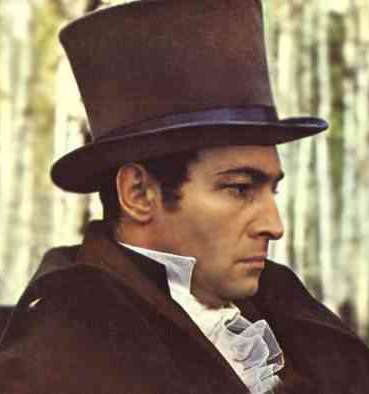 Встреча с НаташейЛюбовь к Наташе
Т.2, ч.3, гл.14 – 16 
      Т.2, ч.3, гл. 18, 19, 22, 23
       Т.2, ч.5, гл. 21
Влияние встречи с Наташей
Отношение к жизни
Отношение Андрея к поступку Наташи
      Работа с текстом
1. Чем Наташа привлекла внимание князя Андрея?
Знакомство на балу (т. 2, ч. 3, гл. 18).
Первый визит к Ростовым (т. 2, ч. 3, гл. 19).
2. Как после встречи с Наташей изменился внешне князь Андрей, изменилось его отношение к жизни (гл. 19, гл. 22)?
3. Как отнеслись к условию отца (отложить свадьбу на год) князь Андрей и Наташа? Как вы думаете, можно ли было предвидеть, что Наташа и князь Андрей не будут вместе?
4. Отказ Наташи от предложения князя (т. 2, ч. 5, гл. 21).
    Как князь Андрей ведёт себя после известия об отказе Наташи? Сделайте вывод о его чувствах.
5. Как повлияли на князя Андрея отношения с Наташей?
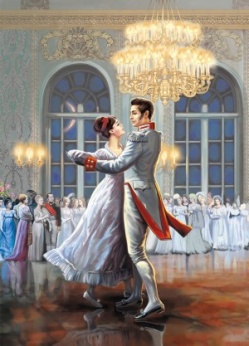 Война 1812 года
Т.3 , ч. 1, гл. 8,9,11
       Т.3, ч.2, гл. 5, 16, 24 – 25, 36 – 37 
        Т.3, ч.3, гл.31 – 32. 
Разговор с отцом
Решение служить  в действующей армии
Разговор с Пьером
Отношение к сражению
На что были направлены силы князя Андрея и людей его полка?
Ранение князя Андрея
Какая мысль пронзила больное сознание князя Андрея, когда он увидел на соседнем операционном столе раненого Анатоля?
      Работа с текстом
1. Почему князь Андрей не попросил разрешения остаться при особе государя, а попросил позволения служить в армии? Что он думает сейчас о движущей силе сражения (т. 3, ч. 1, гл. 11)?
2. Как относятся солдаты к князю Андрею и как князь Андрей относится к ним (т.3,ч. 2, гл.5)?
3. Свидание с Пьером накануне сражения. Почему князь Андрей уверен в победе (т. 3, ч. 2, гл. 25)?
4. Что думает князь Андрей о движущей силе сражения, как понимает теперь свою службу, как относится к простым солдатам?
5. Как относился князь Андрей к Анатолю до своего ранения и после (т.3, ч.1, гл.8; т.3, ч. 2, гл.25)?
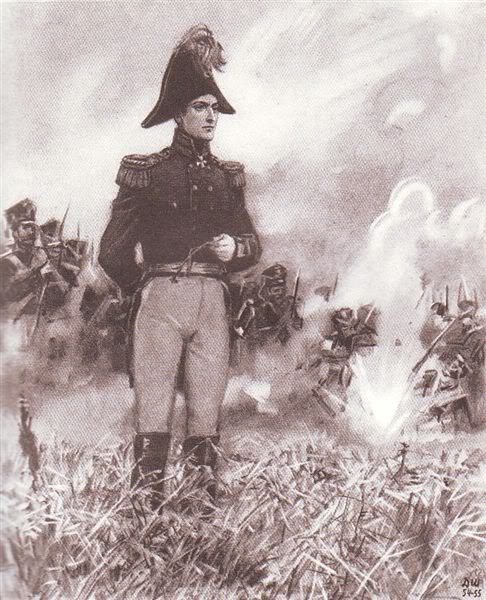 Смерть Андрея
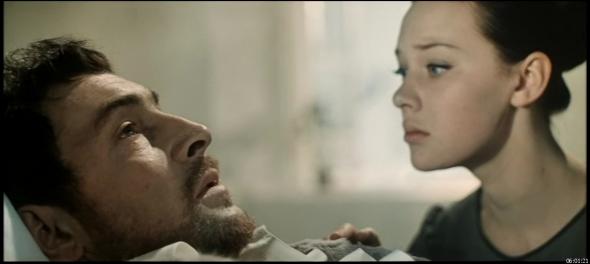 Т.4, ч.1, гл.16
        Работа с текстом
1. Почему перед смертью князь Андрей с жалостью и любовью относится к своему врагу?
2. Новая встреча с Наташей. Почему князь Андрей сейчас её любит “больше, лучше, чем прежде”?
3. Почему князь Андрей перестал бояться смерти (т. 4, ч. 1, гл. 16)?
4. Как по-новому князь Андрей относится к миру?
Эпизоды произведения
Прочитайте фрагменты повести В. Закруткина «Матерь Человеческая». Каким образом эпизодами произведения можно доказать справедливость слов  О. Бальзака: «Ткань нашей жизни соткана из перепутанных нитей, добро и зло соседствуют в ней»?
Эпизоды рассказа Е. Гришковца «Шрам»
Может ли доброта принести человеку разочарование?
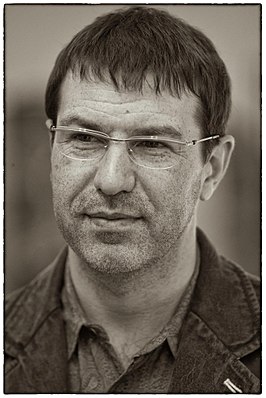 МЕЧТАТЕЛИ
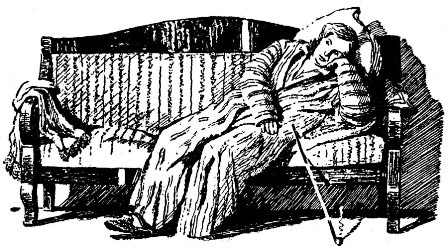 ПОДУМАЕМ НАД ПРОЧИТАННЫМ
Используя тексты прочитанных произведений,  ответьте на предложенные вопросы.
Согласны ли Вы с высказыванием Д.И. Писарева о том, что, «гоняясь за мечтою, можно прозевать жизнь…»?  
«Убивает» ли реальность мечту?
Согласны ли Вы с утверждением П. Коэльо:  «Действительность плохо вяжется с мечтами»?
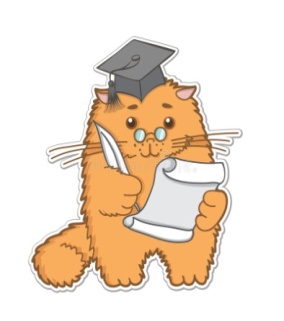 ТАКИЕ РАЗНЫЕ МЕЧТЫ
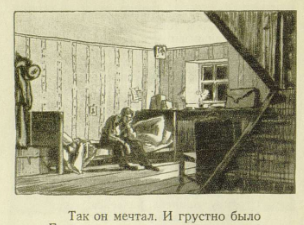 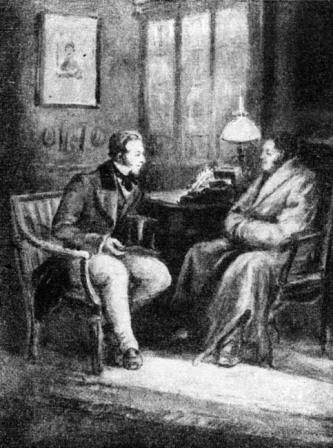 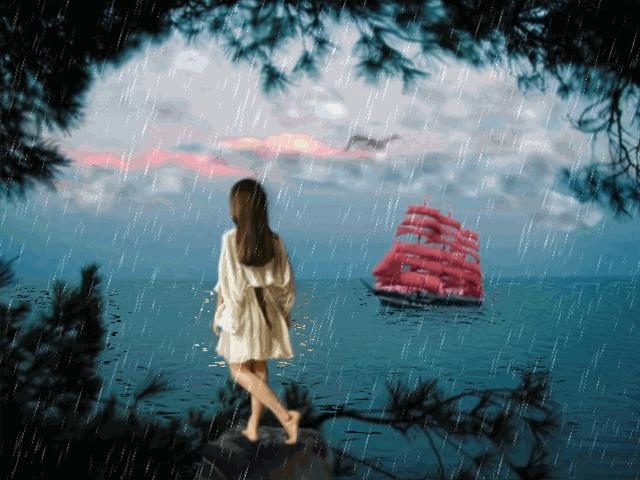 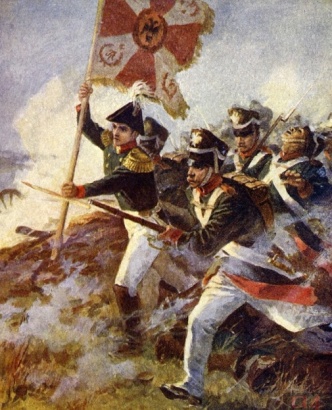 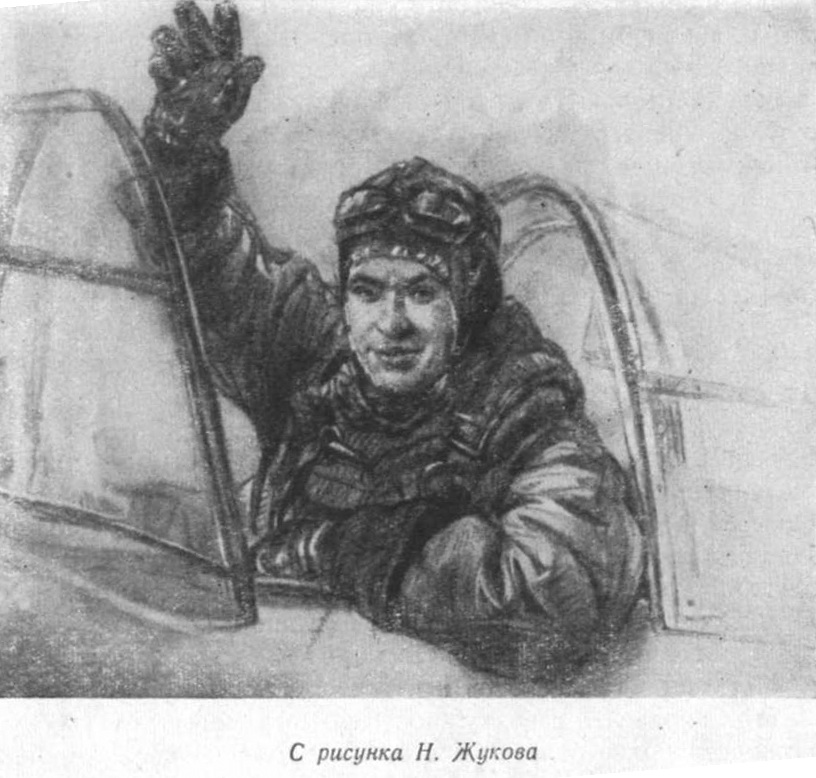 ПОДУМАЕМ НАД ПРОЧИТАННЫМ
Используя тексты прочитанных произведений,  ответьте на предложенные вопросы:
О чём мечтают герои произведений?
Сбудутся ли мечты героев произведений?
Согласны ли Вы с высказыванием М.М. Пришвина: «Надо мечтать как можно больше, как можно сильнее мечтать, чтобы будущее обратить в настоящее»?
Помогает ли мечта в реальной жизни?
Можно ли мечту превратить в реальность?
Возможно ли сосуществование мечты и реальности?
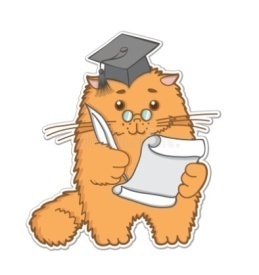 Приёмы введения цитат
Прямая речь
Л.Н. Толстой писал: «У человека есть только обязанности!»
«Тот не писатель, кто не прибавил к зрению человека хотя бы немного зоркости», − сказал К. Паустовский. 
«Чтобы что-нибудь создать, − писал Гёте, − надо чем-то быть».
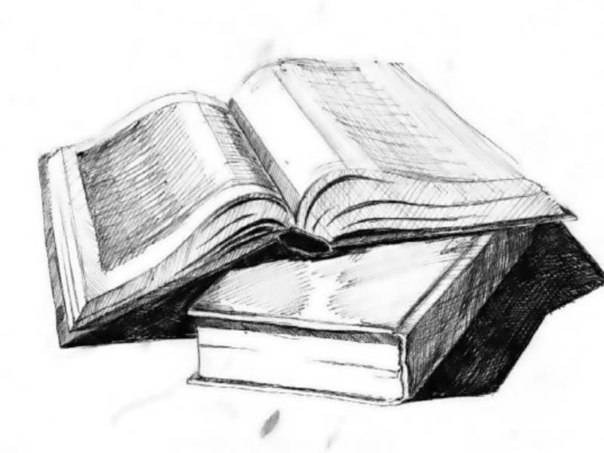 Цитата, включённая в авторское предложение на правах его компонента
Искандер заметил, что «мудрость – это ум, настоянный на совести».
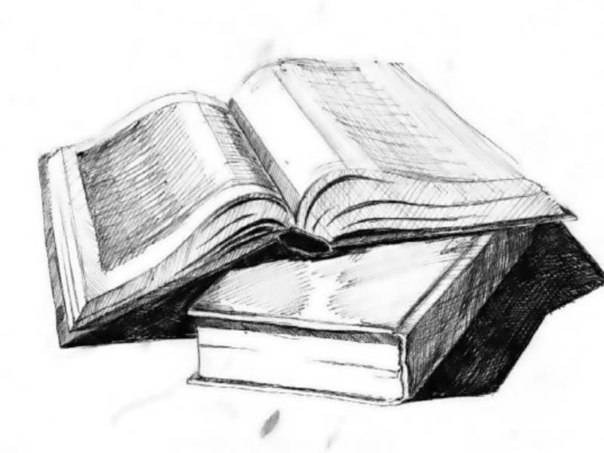 Включение цитаты с помощью вводных слов
По словам В. Набокова, «мир вовсе не борьба, не череда случайностей, а мерцающая радость, благостное волнение, подарок, неоценённый нами».
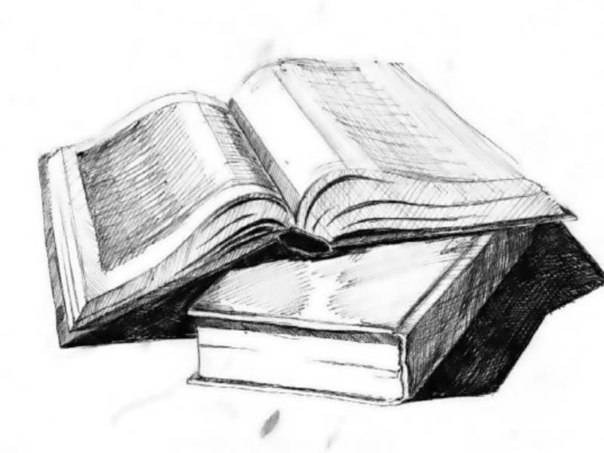 Оформление стихотворных цитат
В своём стихотворении С.А. Есенин пишет:
Розу белую с черною жабой
Я хотел на земле повенчать.
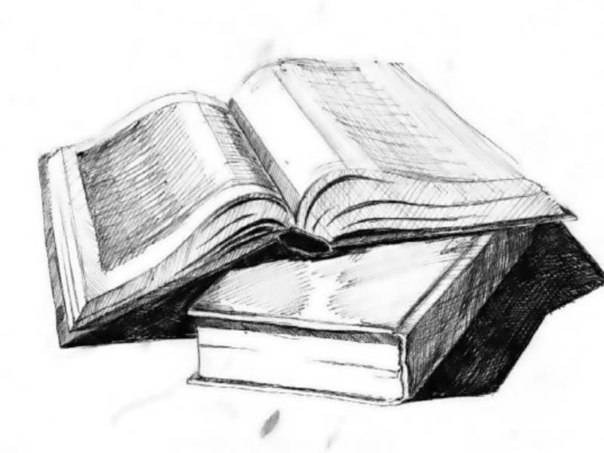